Data Implications for Spring 2020a DiscussionASCCC  - Janet Fulks | Ginni May | Meridith SeldenRP Group -  Eric Cooper | Alyssa Nguyen | Jacob KevariWednesday April 22, 2020 |  2:00-3:00
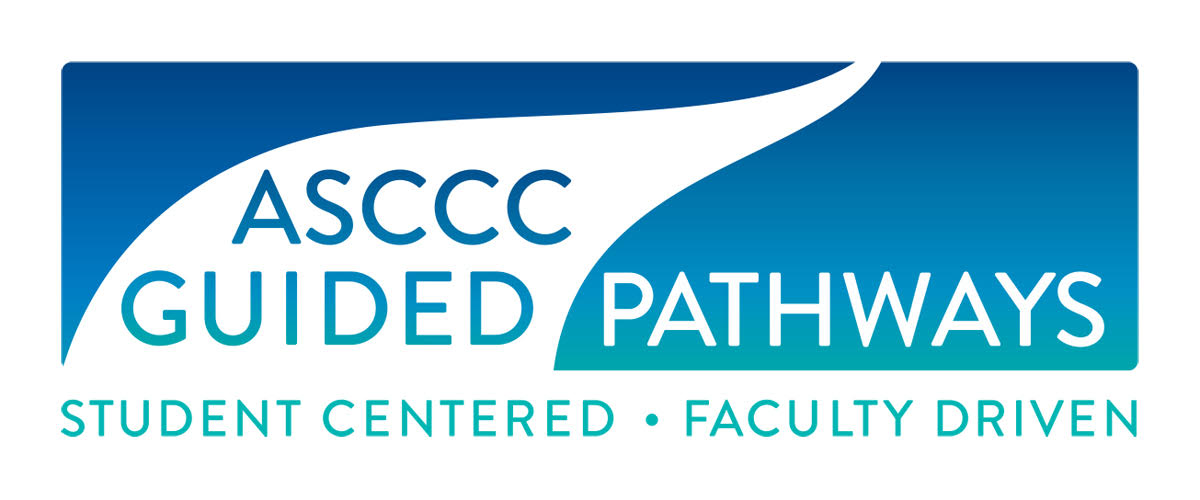 As you enter the webinar - Please put your microphones on mute. 
We have not automatically muted you! 
We want to hear from unmute when you want to talk and wait until we call on you 

The purpose of this webinar it to identify key data concerns, plan to collect and analyze these data to better understand impacts and plan future strategies
Potential Concerns about Spring 2020 Data
These data will be outliers
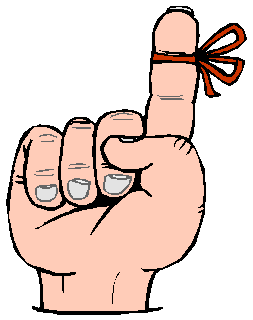 This Photo by Unknown Author is licensed under CC BY-SA-NC
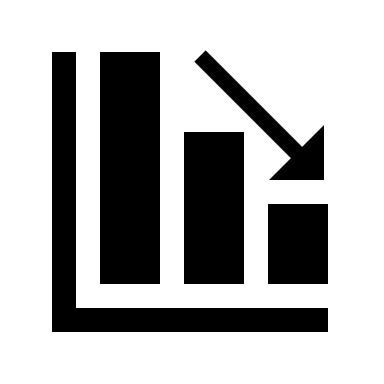 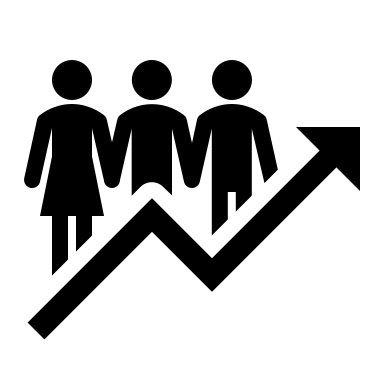 2
What impact will COVID-19 have on our collective understanding of student equity and success for spring 2020?

Should we dismiss the data?

How can we learn from the data?
Getting Warmed Up
5 minutes
3
Goals for today:

Understand and identify the concerns faculty have about spring 2020 data?

Discuss potential plans to collect and analyze appropriate data 

Communicate potential impacts in order to plan future strategies

*this information will inform a follow-up webinar on Friday
Goals
Gleaning and organizing information from the field, those closest to the student
4
Discussion Questions:

Identification of potential data issues / concerns
What concerns do you have about the data for spring 2020? 
What are some key data points we can use to help us improve as we move forward?
Small Group Discussions
15 minutes
5
Break Out Room Choices
ROOM 1 - Student Level Data Implications
ROOM 2 – Institutional
ROOM 3 - Statewide Level Data Implications
When we announce the room, raise your hand icon and we will swipe you into that room. Those left after the first two choices will automatically be placed in the Statewide Implications room

Your hosts will lead your discussions, please use the mute/unmute option for your microphone and wait to be called on.

They will take notes and we will return to the main room to analyze our findings.
Divide into 3 Break out rooms
5 minutes
6
Student level – from a student perspective 
What data is important and what should we be collecting and analyzing? 
Course repetition?
Course availability – based on program, completion, Math/English?
loss of final course for graduation completion, 
loss of specific high impact or highly impacted courses?
Unit loss and l financial aid (student workers)
Other employment loss
Hybrid scheduling
Collect key concerns for ROOM 1 –StudentLevelImplications
7
Data related to EW, P/NP
Student/FTES loss data D, F, W
Grade distribution
Effects on  particular courses dependent on fa2f – labs CTE, etc. 
Disproportionately impacted populations – lower SES, Students of Color, Inmates all high value in SSCF
Effects on scheduling for summer and fall – how do we estimate sections needed? 
DO students get to or need to retake courses even if they passed?
Do we allow or suggest auditing option?.
Student service data – what do we need to look at?
Collect key concerns for ROOM 2 –InstitutionLevelImplications
8
Lack of AB 705 full year data
Higher drop rates not experienced equally across institutions or within departments
SSCF projections
What data indicates success and how should success be factored into SCFF?
How will completions and transfer be affected? 
What are the legislative needs based on the data implications?
Collect key concerns for ROOM 3 -Statewide Implications
9
ROOM 3 - Statewide Level Data Implications (Ginni and Eric)

ROOM 2 – Institutional (Janet and Jake)

ROOM 1 - Student Level Data Implications (Meredith and Alyssa)
Share Out
10 minutes (5 minutes each)
10
Topics to Focus on for large group webinar
Polling
10 minutes
11
Student Service Data
Any additional thoughts specific to Student Services?
12
What data will help us to understand current technology needs?

Where did technology help us collect actionable data?
Technology
Any additional thoughts specific to
13
How do we discuss course level data? 
How do we adjust Program review data?
How do we consider the shift to remote learning and the impact on new faculty, adjuncts, or faculty whose main tenure evaluation was this semester?

How do we consider typical online success with these shifted remote courses?
Faculty or course level data
Any additional thoughts specific to
14
Close with some additional polling
15
The information from this discussion group will be analyzed and shared Friday, other key webinars at ASCCC.org
Thursday, April 23
10:00AM - 11:00AM: Updating EEO Plans and Future Guidance [CC] - Register for Updating EEO Plans and Future Guidance
12:00PM - 1:00PM: Governance in Guided Pathways Planning and Implementation - Before, During, and After an Emergency Situation [CC] - Register for Governance in Guided Pathways Planning and Implementation - Before, During, and After an Emergency Situation

Friday April 24
9:00AM - 10:00AM: How Will Guided Pathways Implementation Look When We Return to "Business as Usual"? [CC] - Register for How Will Guided Pathways Implementation Look When We Return to "Business as Usual"?
11:00AM - 12:00PM: Data Implications for Spring 2020 - Register for Data Implications for Spring 2020


RP - Strengthening Student Success Conference  #SSSC20 | Oct. 7-9, 2020 | Garden Grove, CA https://rpgroup.org/Events/Strengthening-Student-Success/overview
Questions and Comments
Resources
Resources
Faculty and IR Data Partnerships: How to Tell Your Story -2020 Accreditation Institute 
AB 705 Research and Analysis Ideas for Collaboration between Researchers and Faculty https://asccc.org/sites/default/files/AB705_Faculty_IR_Collaboration_FINAL.pdf
Equity-Driven Systems: Student Equity and Achievement in the California Community Colleges  https://asccc.org/papers/equity-driven-systems-student-equity-and-achievement-california-community-colleges
Other ASCCC Large-Audience Discussion Webinars, April 20 through 24: https://asccc.org/events/2020-04-15-160000/asccc-large-audience-webinars
ASCCC Guided Pathways Resources, including Webinars on April 22, May 6 & May 20: https://asccc.org/guided-pathways
ASCCC Online Handbook for Guided Pathways on Canvas: https://ccconlineed.instructure.com/courses/2634
SSSC Strengthening Student Success Conference Oct 7-9, 2020 https://rpgroup.org/Events/Strengthening-Student-Success/overview
ASCCC COVID-19 Faculty Resources Page: https://asccc.org/covid-19-faculty-resources 
Questions?? Email info@asccc.org